Творческий отчёт методического объединения учителейиностранного языка2014-2015 уч. год
Цель деятельности: обеспечение методических условий для эффективной апробации федерального государственного образовательного стандарта основного общего образования.
Задачи: 
совершенствовать  содержание, технологии и методы обучения  естественнонаучным и общественным дисциплинам в соответствии с требованиями системно-деятельностного подхода; 
включиться в инновационную и экспериментальную деятельность, направленную на повышение качества знаний учащихся;
организовать внеурочную деятельность по предметам  в свете требований ФГОС второго поколения;
создать условия для профессионального совершенствования педагогов в процессе введения ФГОС  ООО,  диссеминации ППО
Педагогами была организована работа по проведению следующих мероприятий:
Школьный этап Всероссийской олимпиады по английскому языку

5 класс                                                                    8 класс
1 место: Исаков Никита 5б                                  1 место: Дедкова Таисия 8б
2 место: Фетисова Каролина 5б                          2 место: Андреева Алина 8б
3 место: Чижков Сергей 5а                                  9 класс:                                                                                        
6 класс                                                                    1 место:  Чуб Дарья
1 место: Захарова Анастасия 6а                          10 класс 
2 место: Надолинская Анастасия 6а                   1 место: Розен Анастасия  
                Дурапова Анастасия 6б                        2 место: Авинеров Даниил
3 место: Недобоенко Полина 6а                          3 место: Шипицина Анастасия
7 класс                                                                    11 класс
1 место: Нагин Егор 7а                                         1 место: Горнушенкова Алина, 
2 место: Борисова Ксения 7б                                               Корюкаева Полина
3 место: Осокин Владислав 7б
Подготовка и проведение дистанционного       Всероссийского конкурса 
         Британский бульдог 

Осокин Максим 4а кл. – 1 место в школе

Волков Клим 4а кл., Шипицына Анастасия 10 кл., Корюкаева Полина 11 кл. - 2 место в школе

Воронин Александр 6а кл., Недобоенко Полина 6а кл., Кривополенов Кирилл 7б кл., Розен Анастасия 10 кл. – 3 место в школе

Дружинина Арианна 5б кл., Стратулат Карина 6а кл.,, Борисова Ксения 7б кл., Горнушенкова Алина 11 кл. – 1 место в районе

Захарова Александра 6а кл., Гагарская Елизавета 10 кл. – 2 место в районе

Исаков Никита 5б кл., Губкина Жанна 7б кл.- 3 место в районе
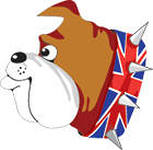 Участие в городских и региональных конкурсах по английскому языку
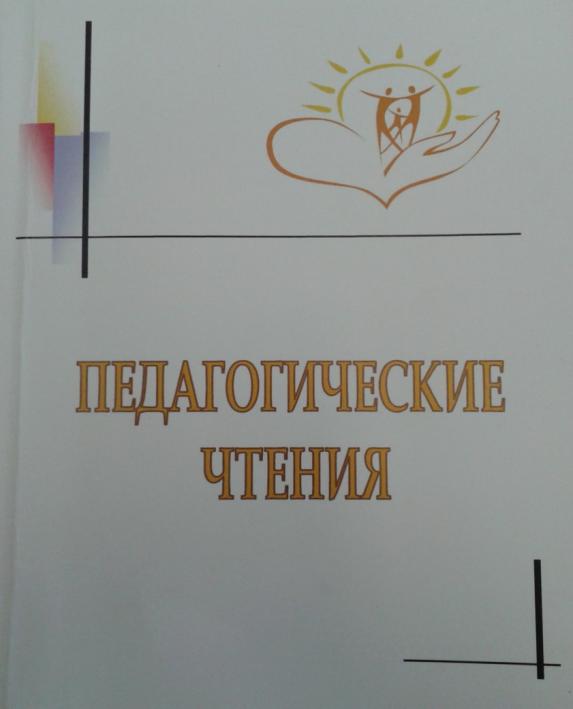 Педагогические чтения в САФУ : Волкова О. В. выступила в рамках курсов повышения квалификации «Структура и содержание деятельности учителя английского языка в реализации ФГОС нового поколения» - мастер-класс по теме «Давайте играть»
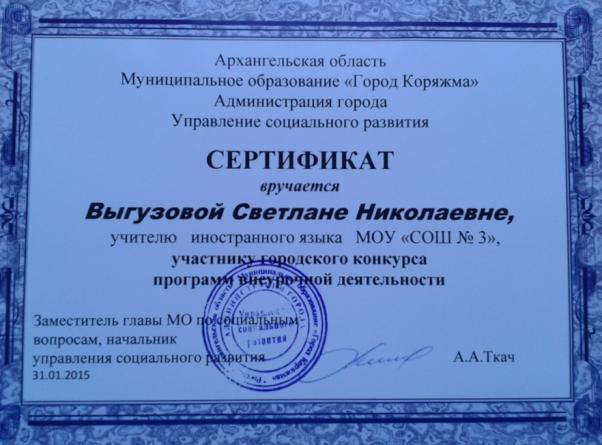 Выступление по теме «Работа с текстом как один из приёмов формирования УУД» в рамках курсов повышения квалификации «Структура и содержание деятельности учителя английского языка в реализации ФГОС нового поколения» : Выгузова С.Н.
Мастер-класс по теме «Давайте играть» :Волкова О.В.

Конкурс программ внеурочной деятельности :
«Клуб интернациональной дружбы» Выгузова С.Н.
«Дебаты» Волкова О.В.
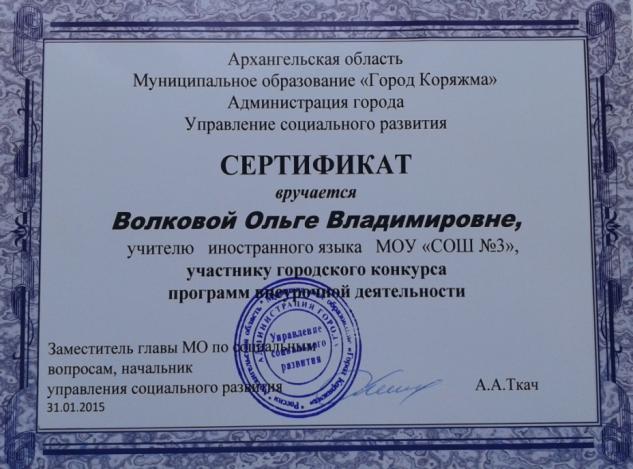 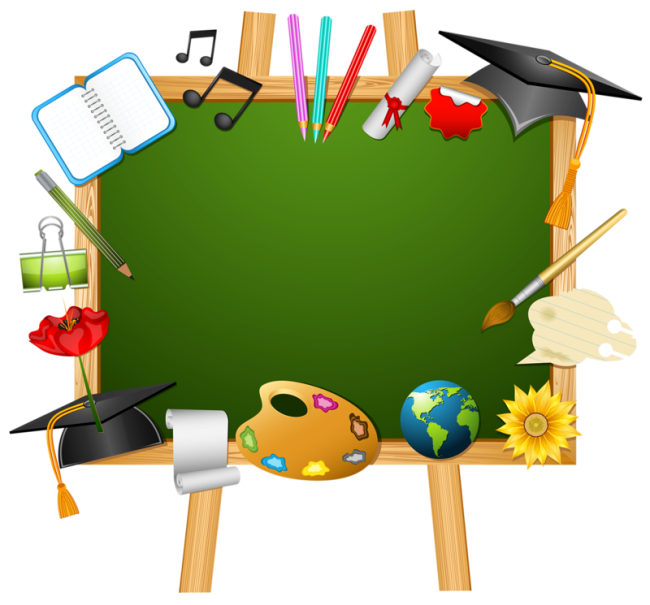 Мастер - класс
 «Let`s play together »
 по УМК Ю.А. Комаровой, И.В. Ларионовой, К. Гренджер. 
Английский язык. 
5 класс
Проводит: учитель английского языка
Волкова Ольга Владимировна
МОУ «СОШ №3 г. Коряжмы»
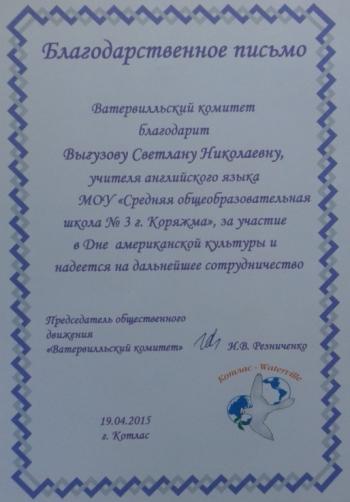 Научно-практическая конференция выступление по теме «Дидактические игры на уроках английского языка в рамках введения ФГОС» Волкова О.В.
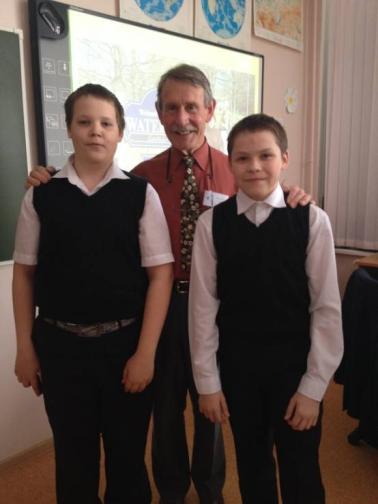 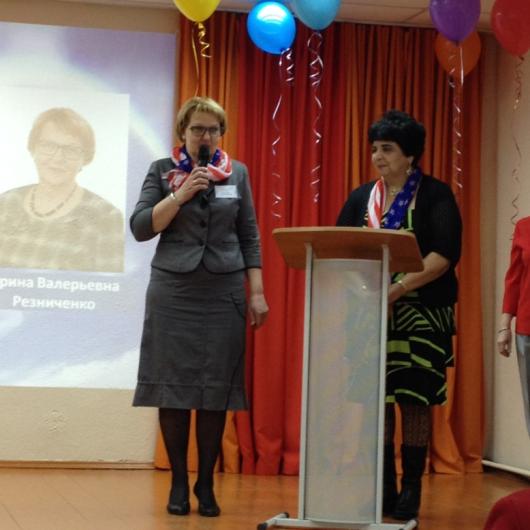 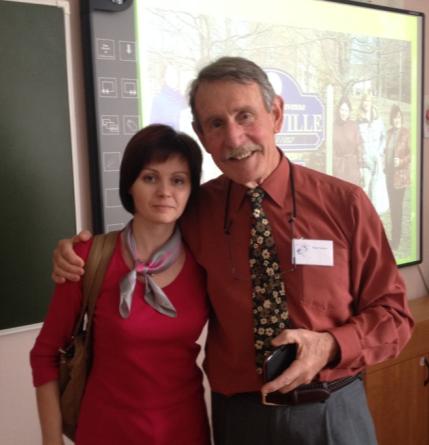 День американской культуры г. Котлас
 Выгузова С.Н. и её ученики с американскими друзьями из  Ватервилля – города-побратима Котласа
В рамках предметной декады были даны
Урок –дебаты по теме «Должны ли родители выбирать друзей своим детям?» Волкова О.В.
Проведён Фестиваль английской песни
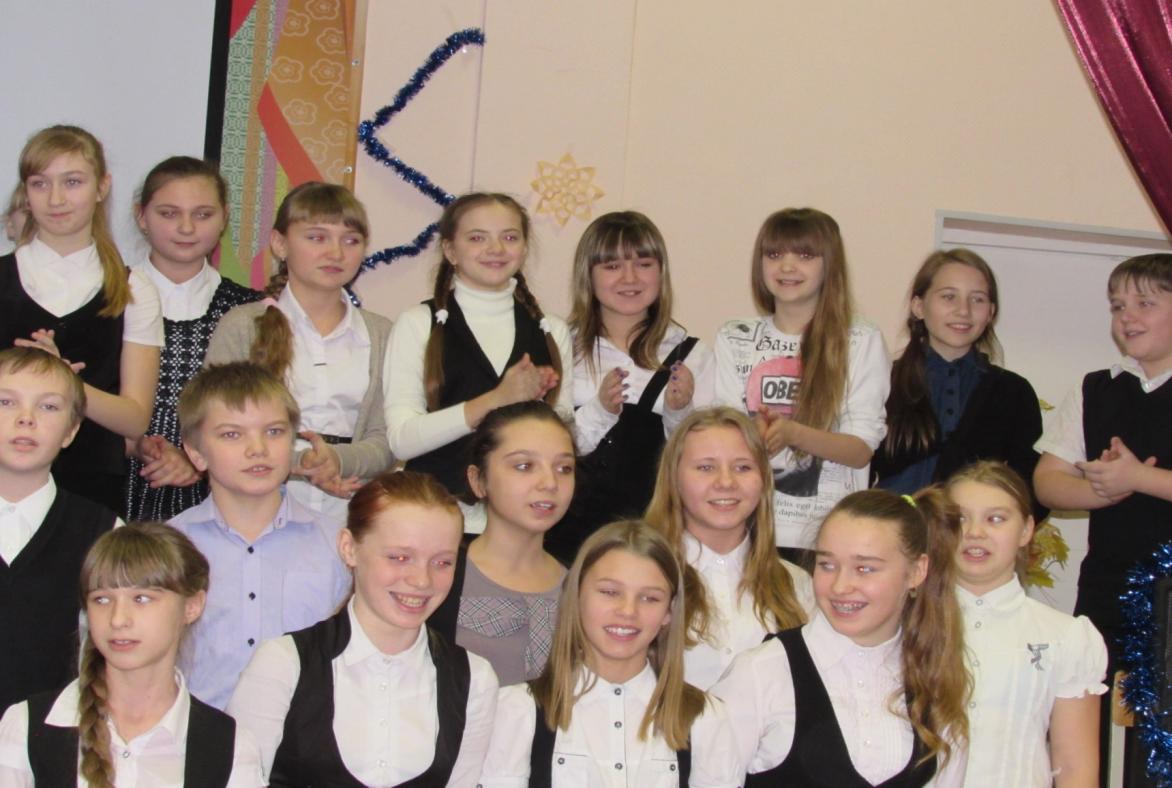 Открытый урок по теме «Моя семья» в 3 а классе Выгузова С.Н.
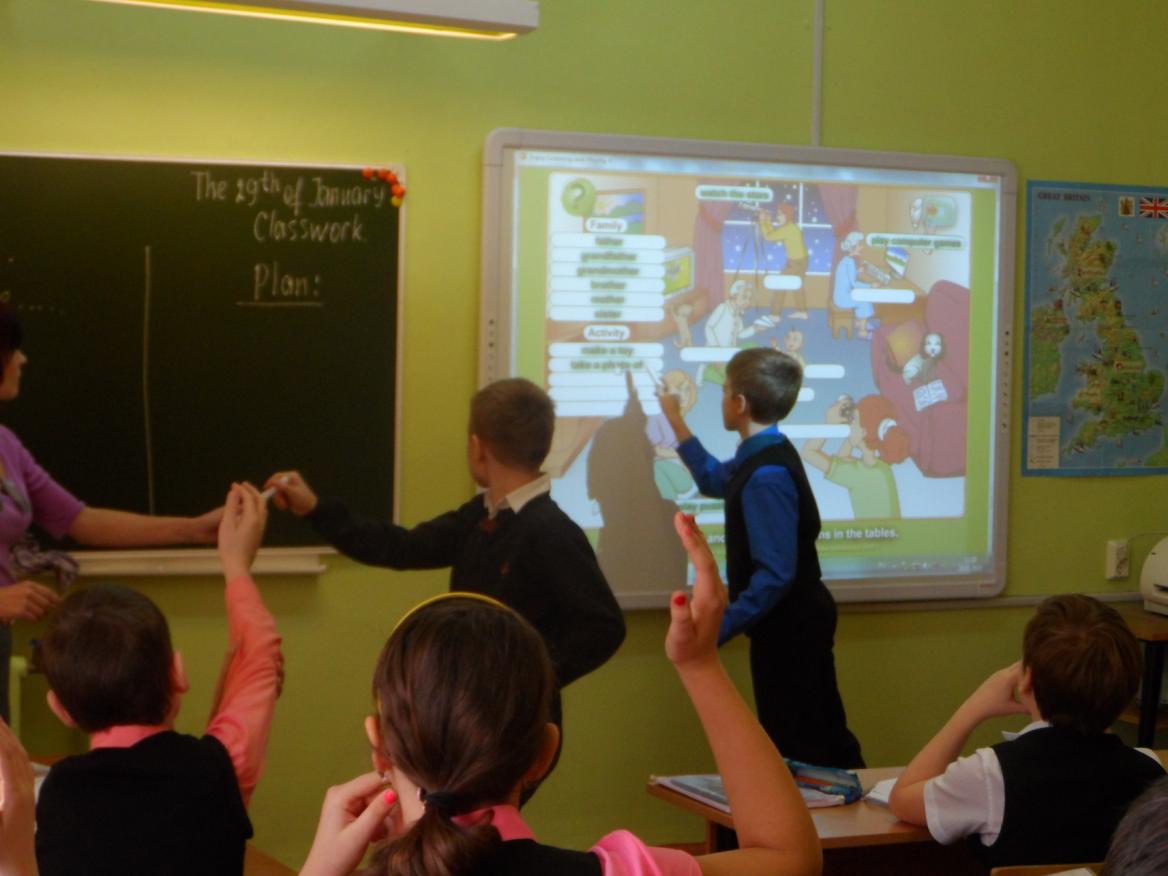 В рамках единой методической недели был дан урок в 
5а классе по теме «Знаменитые люди»
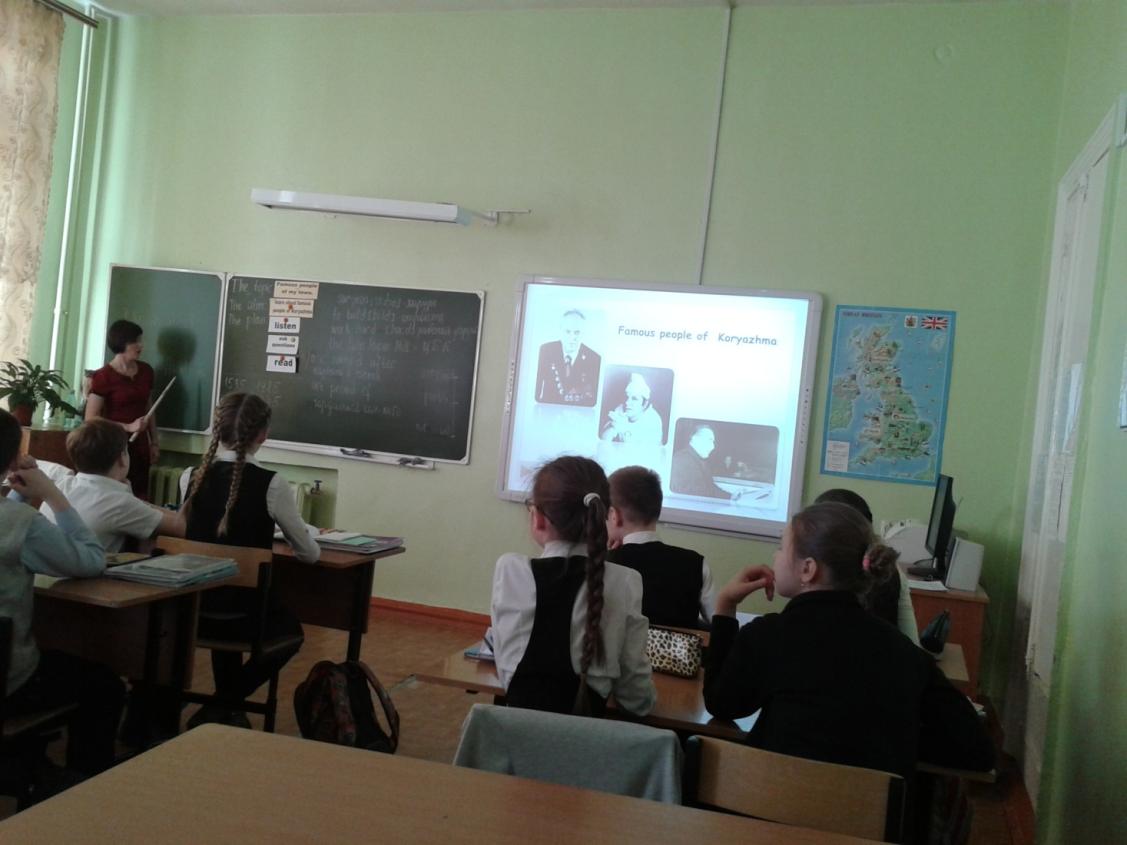 В течение года было проведено 6 заседаний ШМО:

Заседание №1 ( сентябрь)
Тема: Анализ результатов переводной и итоговой аттестации учащихся
Заседание №2 (декабрь)
Тема: Круглый стол  по проблеме  «Развитие личности школьников в процессе  обучения иностранному языку
Заседание №3 (март)
Тема: Совершенствование универсальных учебных действий  (УУД)  у учащихся в процессе обучения  английскому языку
Заседание №4 (май)
Тема: Анализ работы МО за год.

На итоговом заседании принято решение считать работу МО удовлетворительной.